The discovery of metallic hydrogen
By Anoir Koolhoven
The discovery
The end of January


Pressure > Earth’s center
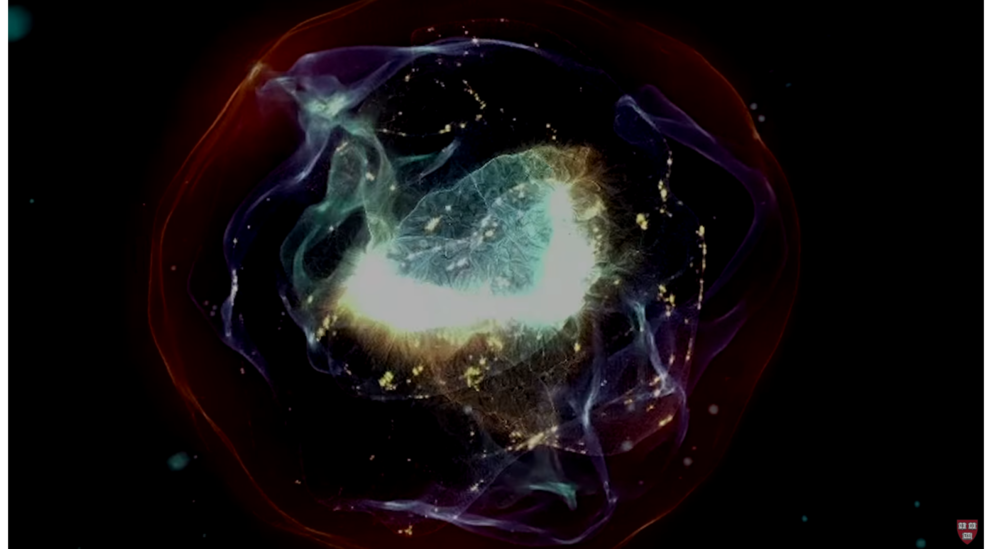 Colorized image of metallic hydrogen
What is hydrogen?
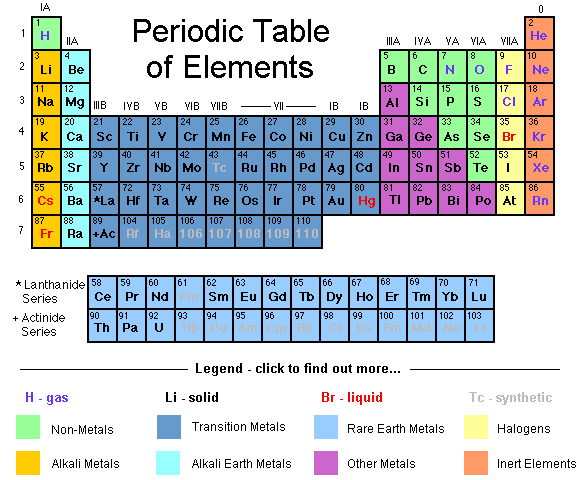 The experiment
With a pressure of 25 million Pascal
The sample reflects 90% of the light that hits it
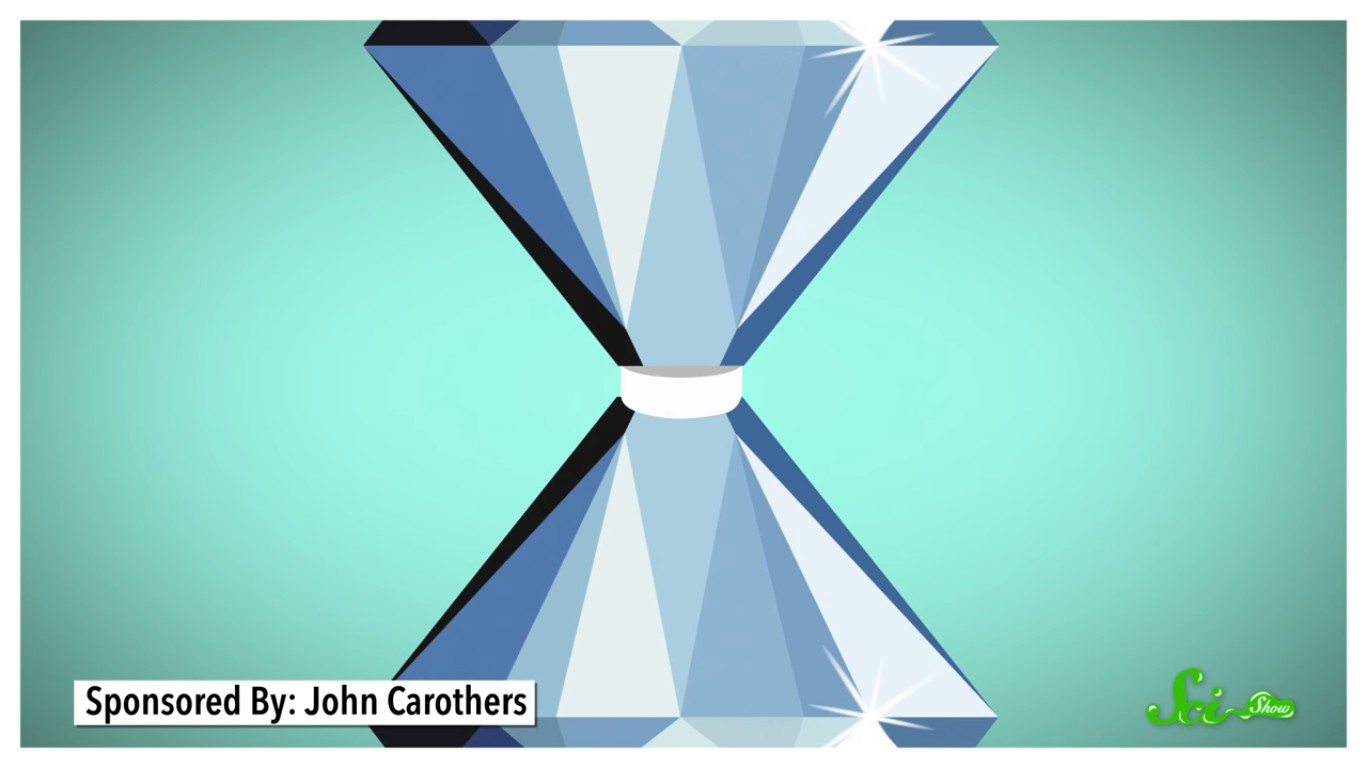 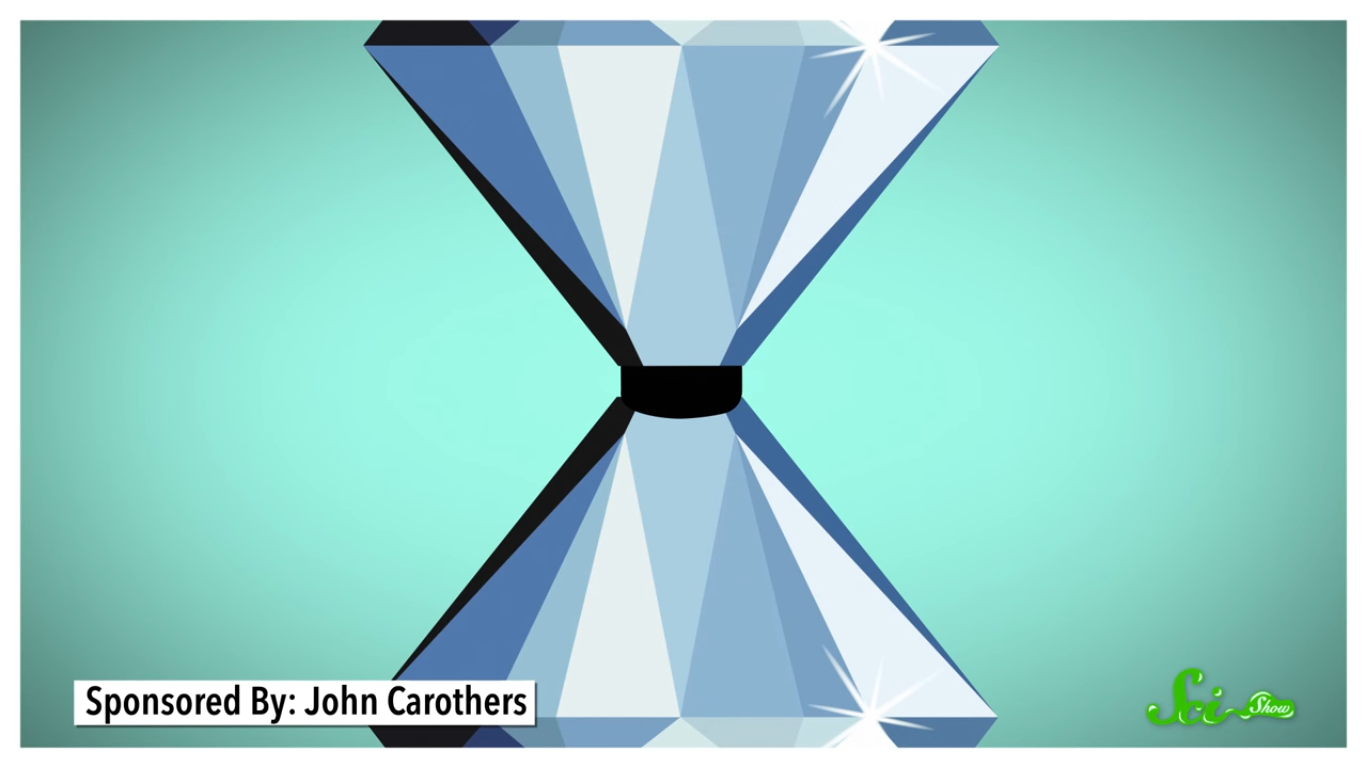 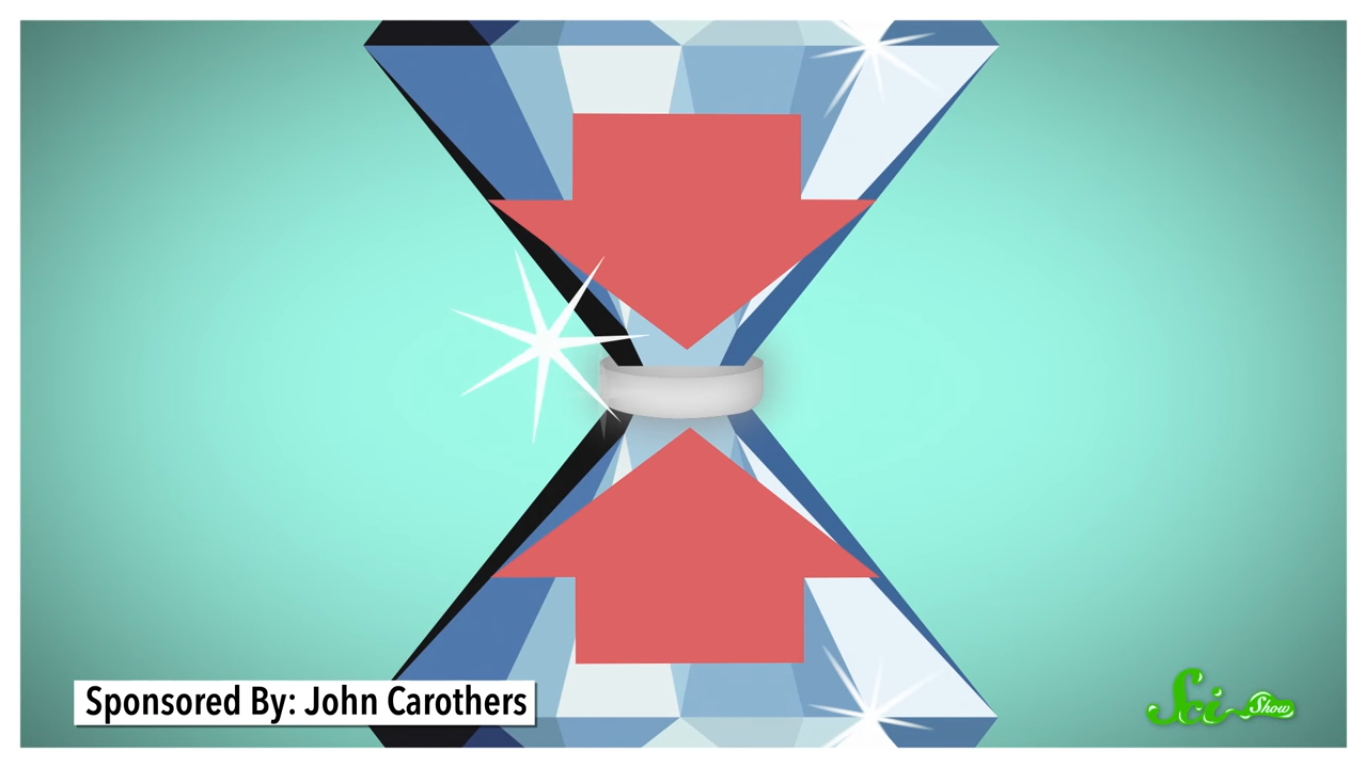 Its significance
Revolutionize space exploration

Possibly a room-temperature superconductor.
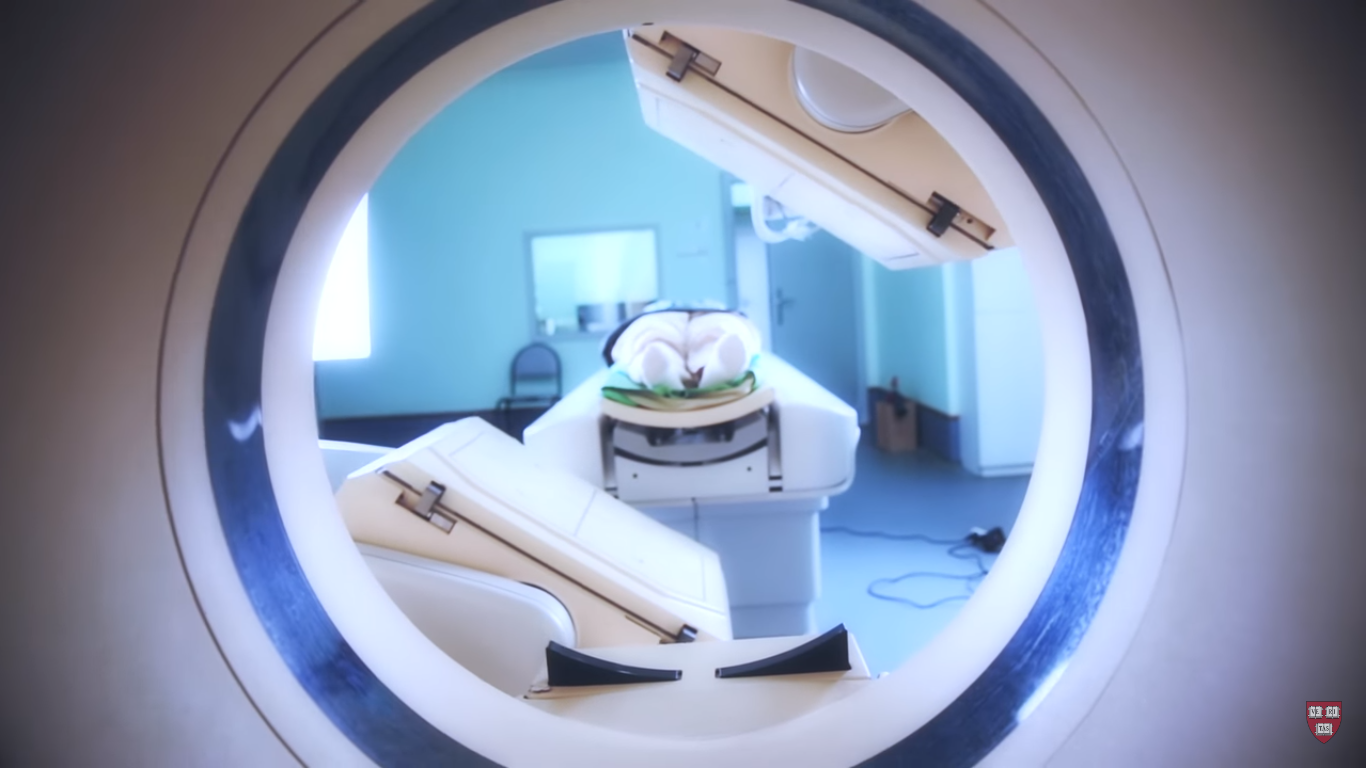 Quote
“This is the Holy Grail of high-pressure physics. 
It’s the first-ever sample of metallic hydrogen on Earth, so when you’re looking at it, you’re looking at something that’s never existed before.” 
– Isaac. F. Silvera
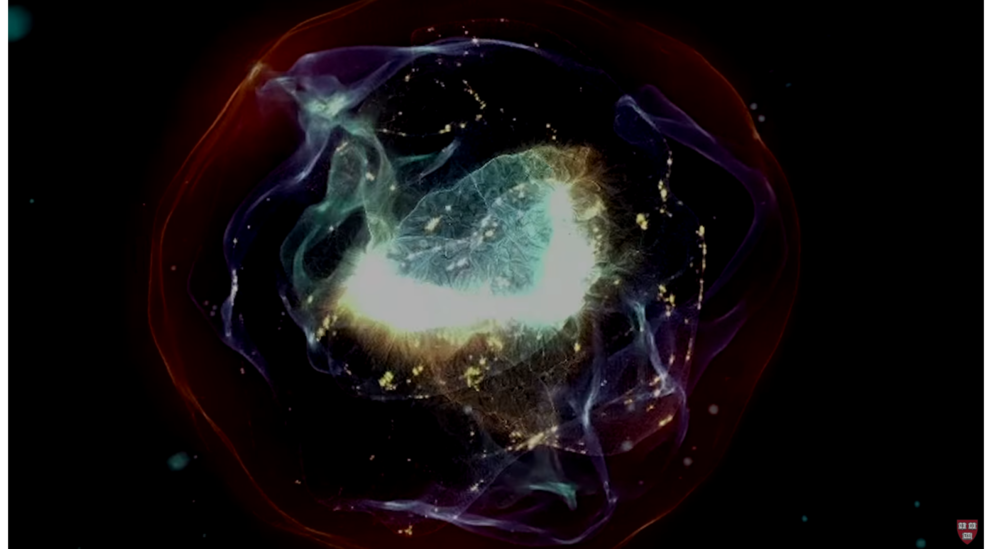